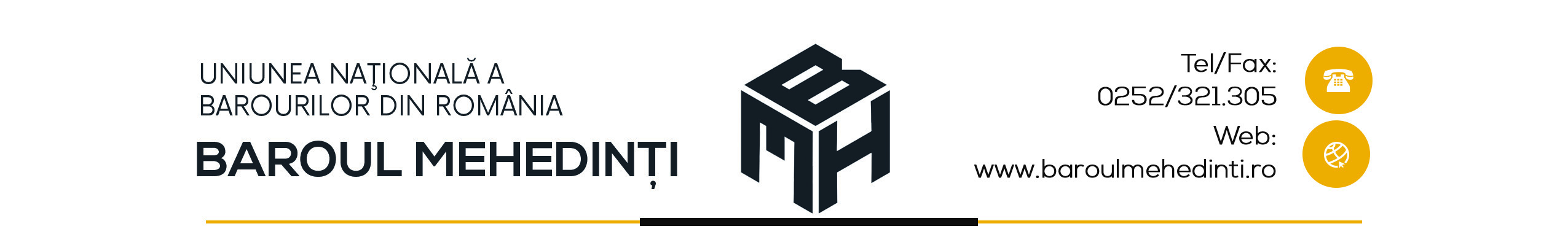 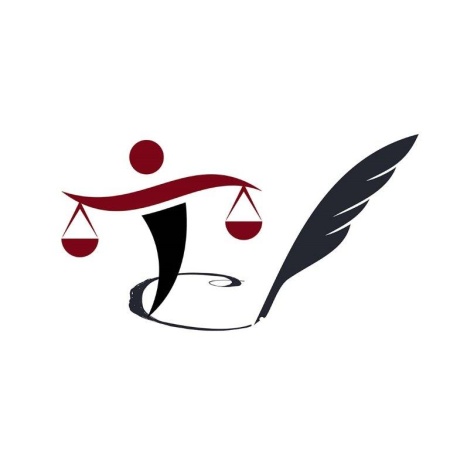 FII AVOCAT IN ȘCOALA TA !
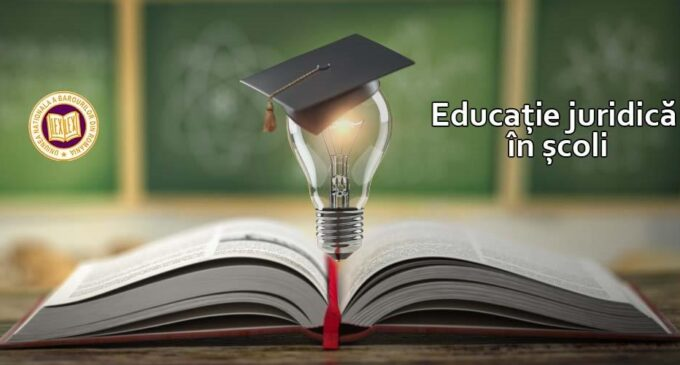 Proiect de responsabilitate socială implementat de Uniunea Națională a Barourilor din România și Baroul Mehedinți
FII COOL, NU FI PENAL !